City of Newport
Proposed School Bonds
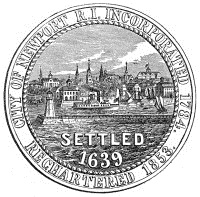 Introduction to School Bonds
March 2020
DISCLAIMER
Financing plan was developed using the cost information provided to RIDE in the Stage II application.  To the extent that the costs change, the financing plan will have to change as well.
Table of Contents
Debt Issuance Process					Tab A

Types of Bonds						Tab B

Municipal Advisor Disclosure 				Tab C
2
Debt Issuance Process
Tab A
Professionals Involved in the Debt Issuance Process
Financial/Municipal Advisor
Bond Counsel
Underwriter’s Counsel / Disclosure Counsel*
Underwriters
Trustee / Escrow Agent*
Paying Agent
Rating Agencies*
Bond Insurance* / Credit Enhancement*
* When Applicable
4
Professionals Involved in the City’s Debt Issuance Process
Issuer – City of Newport

Financial Advisor – Hilltop Securities Inc.

Bond Counsel – Locke Lord

Underwriters – Competitively bid by RFP

Paying Agent – Competitively bid by RFP

Credit Rating Agency – S&P Global Ratings
5
Issuance Process
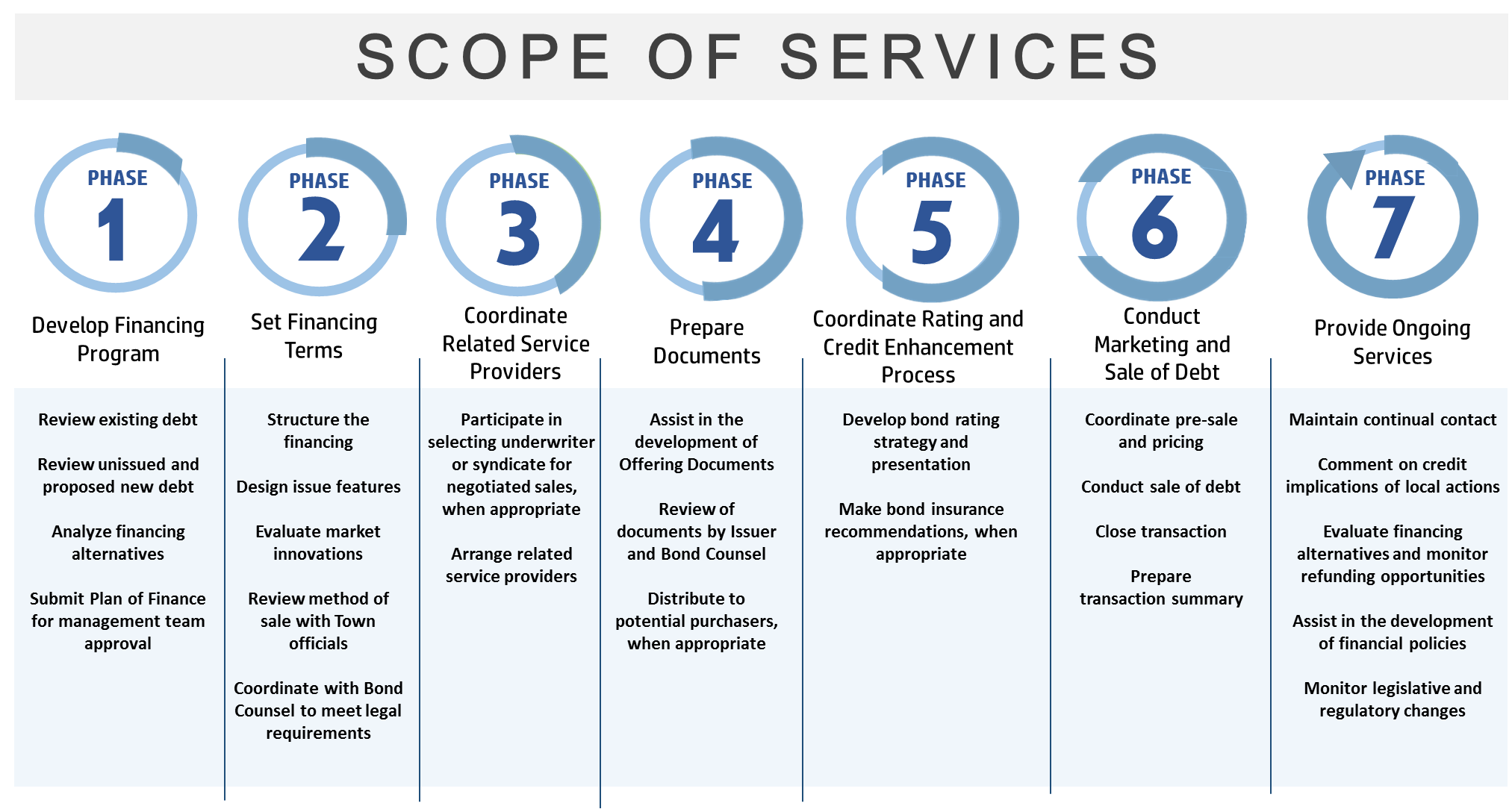 6
School Bonds Issued Through RIHEBC
In order to receive School Housing Aid on both principal and interest, bonds for Schools must be issued through the Rhode Island Health and Educational Building Corporation (“RIHEBC”)

City issues its General Obligation bonds to RIHEBC and RIHEBC issues Public School Revenue Bond Financing Program Revenue bonds to the public market

Must apply to RIHEBC approximately three months prior to the time the City wishes to issue bonds and receive proceeds for spending

RIHEBC’s Municipal Advisor will review the City’s credit and present it to the RIHEBC board

City Finance Director and City’s Municipal Advisor will be present at the RIHEBC board meeting to answer any questions

RIHEBC will assist the City during the process, but allows the City and its Municipal Advisor and Bond Counsel to lead the process to ensure the bonds are structured in the best way possible for the City
7
State Pay-Go and School Housing Aid
State of Rhode Island is providing State pay-go funding to reduce the amount of bonds the City must issue for its school projects
City’s projected pay-go amount is $8,500,000

City can seek 35 cents for every 65 cents it spends during the project up to $8,500,000

$114,500,000 total project cost, less $8,500,000 in State pay-go, results in the City issuing $106,000,000 in bonds

City eligible to receive a minimum of 35% reimbursement on principal and interest payments during the life of the bonds issued for the project

City may be eligible for up to 50% reimbursement on principal and interest payments if the projects include certain items for which RIDE provides incentives
8
General Obligation “GO’’ Debt
Enabling act passed by the General Assembly (typically)

Requires voter approval for authorization

City Council authorizes the Mayor and Finance Director to issue the debt

Issued for any public purpose

Secured by the City’s full faith, credit, and taxing power

Due to higher credit ratings, attracts lowest interest rates

Bond Anticipation Notes

Authorized in Bond Legislation

Issued in anticipation of bonds
Mostly used when an authorized project’s cash needs are in advance of a bond issue

Maturity must be timed with the bond issue, which will permanently finance the project

Backed by a general obligation of the City
9
Importance of Disclosure
Full and accurate disclosure

Responsibility and obligation of issuer and its governing body

Official Statement in initial offering

Continuing Disclosure – SEC Rule 15c2-12
10
Rating Agencies
There are four primary rating agencies
Moody’s Investors Service
S&P Global Ratings
Fitch 
Kroll

Evaluate “Willingness” and “Ability” to pay

Primary categories of evaluation:

  Governance/Management			  	  Essentiality of Project
  Financial Position					  Debt Service Coverage
  Debt Position					  	  Bond Indenture and Covenants
  Economy						  Flow of Funds
Revenue Bonds
General Obligation Bonds (GO)
11
Rating Agencies – Rating Grades
Long Term
Short Term (less than 3 years)
Moody’s
Fitch / S&P
Moody’s
S & P
Fitch
Aaa
Aa1
Aa2
Aa3
A1
A2
A3
Baa1
Baa2
Baa3
Ba1
Ba2
AAA
AA+
AA
AA-
A+
A
A-
BBB+
BBB
BBB-
BB+
BB
MIG 1
MIG 2
MIG 3
SG
SP-1+
SP-1
SP-2
SP-3
F1 (+ or -)
F2 (+ or -)
F3 (+ or -)
B   (+ or -)
Lower quality credit
Higher quality credit
Ratings below the line are speculative grade.
12
Types of Bonds
Tab B
Tax-Exempt Municipal Bonds
If municipal bonds are issued for a governmental or public purpose, their interest earnings are exempt from federal taxation
Subject to arbitrage rebate
Subject to advance refunding restriction

Approximately 70,000 state and local governmental entities are authorized to issue tax-exempt debt

In addition, some state and local governments extend state and local income tax exemptions for in-state bonds
* Source: Municipal Securities Rulemaking Board (MSRB)
14
Taxable Municipal Bonds
Taxable Bonds
Carry higher interest rates since investors do not benefit from tax exemption
Flexibility for private use or payment
No arbitrage rebate compliance – legal to invest proceeds at a profit 
Can advance refund more than once
Are generally non-callable or subject to “make whole” provisions
15
Security Provisions for Debt Issues
General Obligation Bonds or Bond Anticipation Notes
Voter approval, full faith and credit

Annual Appropriation
Lease Financing Agreements

Revenue Pledges
Water Bonds
Sewer Bonds
16
Municipal Advisor Disclosure
Tab C
Municipal Advisor Disclosure Statement
This disclosure statement is provided by Hilltop Securities Inc. (“the Firm”) and provides information regarding conflicts of interest and legal or disciplinary events of the Firm that are required to be disclosed to potential clients pursuant to MSRB Rule G-42(b) and (c)(ii).

PART A – Disclosures of Conflicts of Interest
MSRB Rule G-42 requires that municipal advisors provide to their clients disclosures relating to any actual or potential material conflicts of interest, including certain categories of potential conflicts of interest identified in Rule G-42, if applicable.
Material Conflicts of Interest – The Firm makes the disclosures set forth below with respect to material conflicts of interest in connection with the Scope of Services under the Agreement with the Firm, together with explanations of how the Firm addresses or intends to manage or mitigate each conflict.
General Mitigations – As general mitigations of the Firm’s conflicts, with respect to all of the conflicts disclosed below, the Firm mitigates such conflicts through its adherence to its fiduciary duty to clients, which includes a duty of loyalty to clients in performing all municipal advisory activities for clients. This duty of loyalty obligates the Firm to deal honestly and with the utmost good faith with clients and to act in the client’s best interests without regard to the Firm’s financial or other interests. In addition, because the Firm is a broker-dealer with significant capital due to the nature of its overall business, the success and profitability of the Firm is not dependent on maximizing short-term revenue generated from individualized recommendations to its clients but instead is dependent on long-term profitability built on a foundation of integrity, quality of service and strict adherence to its fiduciary duty. Furthermore, the Firm’s municipal advisory supervisory structure, leveraging our long-standing and comprehensive broker-dealer supervisory processes and practices, provides strong safeguards against individual representatives of the Firm potentially departing from their regulatory duties due to personal interests. The disclosures below describe, as applicable, any additional mitigations that may be relevant with respect to any specific conflict disclosed below.
I. Affiliate Conflict. The Firm, directly and through affiliated companies, provides or may provide services/advice/products to or on behalf of clients that are related to the Firm’s advisory activities within the Scope of Services outlined in the Agreement.  Hilltop Securities Asset Management (HSAM), a SEC-registered affiliate of the Firm, provides post issuance services including arbitrage rebate and treasury management.  The Firm’s arbitrage team verifies rebate and yield restrictions on the investments of bond proceeds on behalf of clients in order to meet IRS restrictions.  The treasury management division performs portfolio management/advisor services on behalf of public sector clients.  The Firm, through affiliate First Southwest Advisory, provides a multi-employer trust tailor-made for public entities which allows them to prefund Other Post-Employment Benefit liabilities.  The Firm has a structured products desk that provides advice to help clients mitigate risk though investment management, debt management and commodity price risk management products.  These products consist of but are not limited to swaps (interest rate, currency, commodity), options, repos, escrow structuring and other securities.  Continuing Disclosure services provided by the Firm work with issuers to assist them in meeting disclosure requirements set forth in SEC rule 15c2-12.  Services include but are not limited to ongoing maintenance of issuer compliance, automatic tracking of issuer’s annual filings and public notification of material events.  The Firm administers two government investment pools for Texas governments; the Short-Term Asset Reserve Fund (TexSTAR) and the Local Government Investment Cooperative (LOGIC).  These programs offer Texas government entities investment options for their cash management programs based on the entities specific needs.  The Firm and the aforementioned affiliate’s business with a client could create an incentive for the Firm to recommend to a client a course of action designed to increase the level of a client’s business activities with the affiliates or to recommend against a course of action that would reduce or eliminate a client’s business activities with the affiliates.  This potential conflict is mitigated by the fact that the Firm and affiliates are subject to their own comprehensive regulatory regimes.
II. PlainsCapital Bank Affiliate Conflict.  The Firm, directly and through affiliated companies, provides or may provide services/advice/products to or on behalf of clients that are related to the Firm’s advisory activities within the Scope of Services outlined in the Agreement. Affiliate, PlainsCapital Bank, provides banking services to municipalities including loans and custody. The Firm and the aforementioned affiliate’s business with a client could create an incentive for the Firm to recommend to a client a course of action designed to increase the level of a client’s business activities with the affiliates or to recommend against a course of action that would reduce or eliminate a client’s business activities with the affiliates. This potential conflict is mitigated by the fact that the Firm and affiliates are subject to their own comprehensive regulatory regimes.
18
Municipal Advisor Disclosure Statement
III. Other Municipal Advisor or Underwriting Relationships. The Firm serves a wide variety of clients that may from time to time have interests that could have a direct or indirect impact on the interests of other clients. For example, the Firm serves as municipal advisor to other clients and, in such cases, owes a regulatory duty to such other clients just as it does to all of its municipal advisory clients. These other clients may, from time to time and depending on the specific circumstances, have competing interests, such as accessing the new issue market with the most advantageous timing and with limited competition at the time of the offering. In acting in the interests of its various clients, the Firm could potentially face a conflict of interest arising from these competing client interests. In other cases, as a broker-dealer that engages in underwritings of new issuances of municipal securities by other municipal entities, the interests of the Firm to achieve a successful and profitable underwriting for its municipal entity underwriting clients could potentially constitute a conflict of interest if, as in the example above, the municipal entities that the Firm serves as underwriter or municipal advisor have competing interests in seeking to access the new issue market with the most advantageous timing and with limited competition at the time of the offering.  None of these other engagements or relationships would impair the Firm’s ability to fulfill its regulatory duties to any specific client.
IV. Secondary Market Transactions in Client’s Securities. The Firm, in connection with its sales and trading activities, may take a principal position in securities, including securities of its clients, and therefore the Firm could have interests in conflict with a client with respect to the value of the client’s securities while held in inventory and the levels of mark-up or mark-down that may be available in connection with purchases and sales thereof.  In particular, the Firm or its affiliates may submit orders for and acquire a municipal advisory client’s securities issued in an issue under a municipal advisory agreement from members of the underwriting syndicate, either for its own account or for the accounts of its customers. This activity may result in a conflict of interest with the client in that it could create the incentive for the Firm to make recommendations to the client that could result in more advantageous pricing of the client’s bond in the marketplace. Any such conflict is mitigated by means of such activities being engaged in on customary terms through units of the Firm that operate independently from the Firm’s municipal advisory business, thereby reducing the likelihood that such investment activities would have an impact on the services provided by the Firm to any client under a municipal advisory agreement.
V. Broker-Dealer and Investment Advisory Business. The Firm is dually registered as a broker-dealer and an investment advisor that engages in a broad range of securities-related activities to service its clients, in addition to serving as a municipal advisor or underwriter. Such securities-related activities, which may include but are not limited to the buying and selling of new issue and outstanding securities and investment advice in connection with such securities, including securities of the Firm’s municipal advisory clients, may be undertaken on behalf of, or as counterparty to, the client, personnel of the client, and current or potential investors in the securities of the client. These other clients may, from time to time and depending on the specific circumstances, have interests in conflict with those of the Firm’s municipal advisory clients, such as when their buying or selling of the municipal advisory client’s securities may have an adverse effect on the market for the municipal advisory client’s securities, and the interests of such other clients could create the incentive for the Firm to make recommendations to the municipal advisory client that could result in more advantageous pricing for the other clients.  Furthermore, any potential conflict arising from the firm effecting or otherwise assisting such other clients in connection with such transactions is mitigated by means of such activities being engaged in on customary terms through units of the Firm that operate independently from the Firm’s municipal advisory business, thereby reducing the likelihood that the interests of such other clients would have an impact on the services provided by the Firm to its municipal advisory client.
VI. Compensation-Based Conflicts. Fees that are based on the size of the issue are contingent upon the delivery of the issue. While this form of compensation is customary in the municipal securities market, this may present a conflict because it could create an incentive for the Firm to recommend unnecessary financings or financings that are disadvantageous to its clients, or to advise clients to increase the size of the issue. This conflict of interest is mitigated by the general mitigations described above.
Fees based on a fixed amount are usually based upon an analysis by the client and the Firm of, among other things, the expected duration and complexity of the transaction and the scope of municipal services to be performed by the Firm. This form of compensation presents a potential conflict of interest because, if the transaction requires more work than originally contemplated, the Firm may suffer a loss. Thus, the Firm may recommend less time-consuming alternatives, or fail to do a thorough analysis of alternatives. This conflict of interest is mitigated by the general mitigations described above.
Hourly fees are calculated with, the aggregate amount equaling the number of hours worked by Firm personnel times an agreed-upon hourly billing rate. This form of compensation presents a potential conflict of interest if the client and the Firm do not agree on a reasonable maximum amount at the outset of the engagement, because the Firm does not have a financial incentive to recommend alternatives that would result in fewer hours worked. This conflict of interest is mitigated by the general mitigations described above.
19
Municipal Advisor Disclosure Statement
PART B – Disclosures of Information Regarding Legal Events and Disciplinary History
MSRB Rule G-42 requires that municipal advisors provide to their clients certain disclosures of legal or disciplinary events material to its client’s evaluation of the municipal advisor or the integrity of the municipal advisor’s management or advisory personnel.
Accordingly, the Firm sets out below required disclosures and related information in connection with such disclosures.
I. Material Legal or Disciplinary Event. The Firm discloses the following legal or disciplinary events that may be material to a client’s evaluation of the Firm or the integrity of the Firm’s management or advisory personnel:
•  For related disciplinary actions please refer to the Firm’s BrokerCheck webpage..
•  The Firm self-reported violations of SEC Rule 15c2-12: Continuing Disclosure.  The Firm settled with the SEC on February 2, 2016.  The firm agreed to retain independent consultant and adopt the consultant’s finding.  Firm paid a fine of $360,000.  
•  The Firm settled with the SEC in matters related to violations of MSRB Rules G-23(c), G-17 and SEC rule 15B(c) (1).  The Firm disgorged fees of $120,000 received as financial advisor on the deal, paid prejudgment interest of $22,400.00 and a penalty of $50,000.00.
•  The Firm entered into a Settlement Agreement with Rhode Island Commerce Corporation. Under the Settlement Agreement, the firm agreed to pay $16.0 million to settle any and all claims in connection with The Rhode Island Economic Development Corporation Job Creation Guaranty Program Taxable Revenue Bond (38 Studios, LLC Project) Series 2010, including the litigation thereto. The case, filed in 2012, arose out of a failed loan by Rhode Island Economic Development Corporation. The firm’s predecessor company, First Southwest Company, LLC, was one of 14 defendants. FirstSouthwest’s engagement was limited to advising on the structure, terms, and rating of the underlying bonds. Hilltop settled with no admission of liability or wrongdoing.
•  On April 30, 2019, the Firm entered into a Settlement Agreement with Berkeley County School District of Berkeley County, South Carolina. The case, filed in March of 2019, arose in connection with certain bond transactions occurring from 2012 to 2014, for which former employees of Southwest Securities, Inc., a predecessor company, provided financial advisory services.  The Firm agreed to disgorge all financial advisory fees related to such bond transactions, which amounted to $822,966.47, to settle any and all claims, including litigation thereto.  Under the Settlement Agreement, the Firm was dismissed from the lawsuit with prejudice, no additional penalty, and with no admission of liability or wrongdoing.
How to Access Form MA and Form MA-I Filings  The Firm’s most recent Form MA and each most recent Form MA-I filed with the SEC are available on the SEC’s EDGAR system at Forms MA and MA-I.  The SEC permits certain items of information required on Form MA or MA-I to be provided by reference to such required information already filed by the Firms in its capacity as a broker-dealer on Form BD or Form U4 or as an investment adviser on Form ADV, as applicable. Information provided by the Firm on Form BD or Form U4 is publicly accessible through reports generated by BrokerCheck at http://brokercheck.finra.org/, and the Firm’s most recent Form ADV is publicly accessible at the Investment Adviser Public Disclosure website at http://www.adviserinfo.sec.gov/. For purposes of accessing such BrokerCheck reports or Form ADV, click previous hyperlinks.
20
Newport Proposed School Bonds
Tab D
Timing and Structure of City’s Financing Related to School Projects
Bond proceeds must be spent within 24 months to avoid arbitrage issues.  Simply put, arbitrage issues arise when bond proceeds are invested at a higher rate than the interest rate of the bond.  The IRS doesn’t allow municipalities to issue tax-exempt bonds in order to earn investment income.

Timing and Structure of the financing is based on the projected cashflow needs of the specific projects.

The most recent project cashflow analysis was prepared by school consultants on January 20, 2020, and has been used by city personnel to develop a preliminary financing plan should the voters approve the bonds.

The projects are anticipated to begin in December 2020.  The Pell addition is scheduled to be completed in April 2023; the new high school is scheduled to be completed in November 2024.
22
Preliminary Financing Plan
Assumes use of $8,535,975 in pay-go funds from State Bonds (35% and requires a match of 65% of submitted invoices)
Assumes 45% Housing Aid reimbursement for bonds
Interest rates on bonds are based on a conservative best guess as to what rates might be in December 2022 and January 2024.

Propose to issue Bond Anticipation Notes (BANS) for project costs from January 2021 through December 2022.

Bonds of approximately $51M projected to be issued in December 2022 to retire BANS and pay for project costs through December 2023.

Bonds of approximately $55M projected to be issued in January 2024 to cover costs through the completion of the project.
23
Projected Tax Impact from Debt Service on Bonds Only
The below projections only include potential tax increases from the sale of school bonds.  Any increases to support operations have not been included.

FY2021 – no impact on tax rate
FY2022 – debt increase due to interest charges on BANS is minimal
FY2023 – Tax rate increase of around 1.23%
FY2024 – Tax rate increase of around 3.47%

FY2023 – the owner of a house worth $400,000 would see a $52 annual increase from bonds

FY2024 – the owner of a house worth $400,000 would see a $148 annual increase from bonds


Thus total projected impact on $400,000 homeowner from the school projects is $200/year.
24